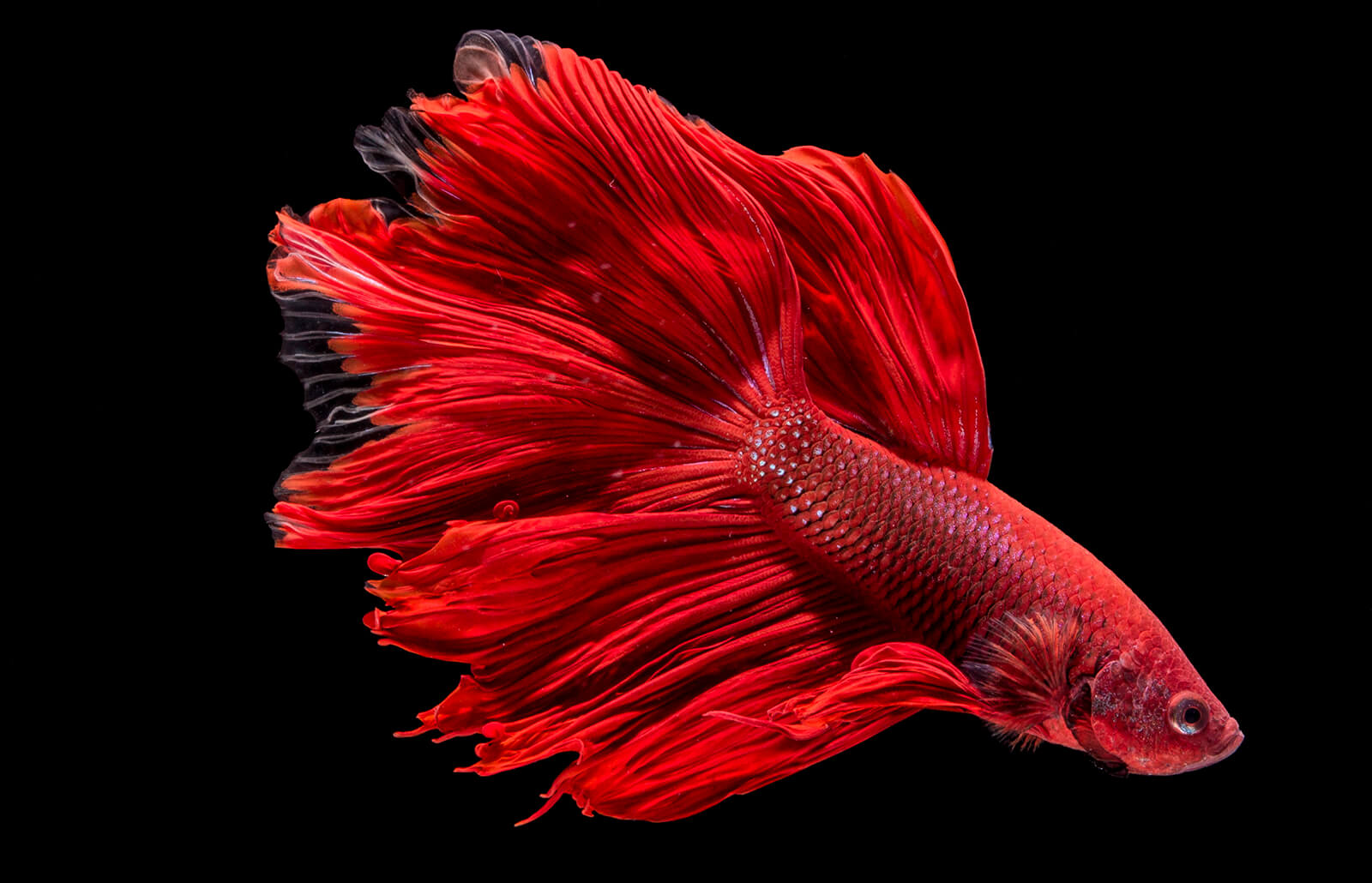 Computer Engineering
Melanie Fuhrmann
Nathan Paskach

Cyber Security Engineering
Isabella Leicht
Adan Maher

Electrical Engineering
Sarah Degen
Brandon Mauss

Software Engineering
Jack Croghan
Feederal Reserve
Team 43
[Speaker Notes: Bella]
Problem
Problem: Must feed the fish when caretakers are not present
Current market feeders dispense too much food for one fish
Alternative options (such as slow release tablets) can cause dangerous water conditions
Fix: A device with the following requirements
Dispenses a specified volume of fish food (pellets)
Uses an app to remotely control the device
Monitors and displays water conditions
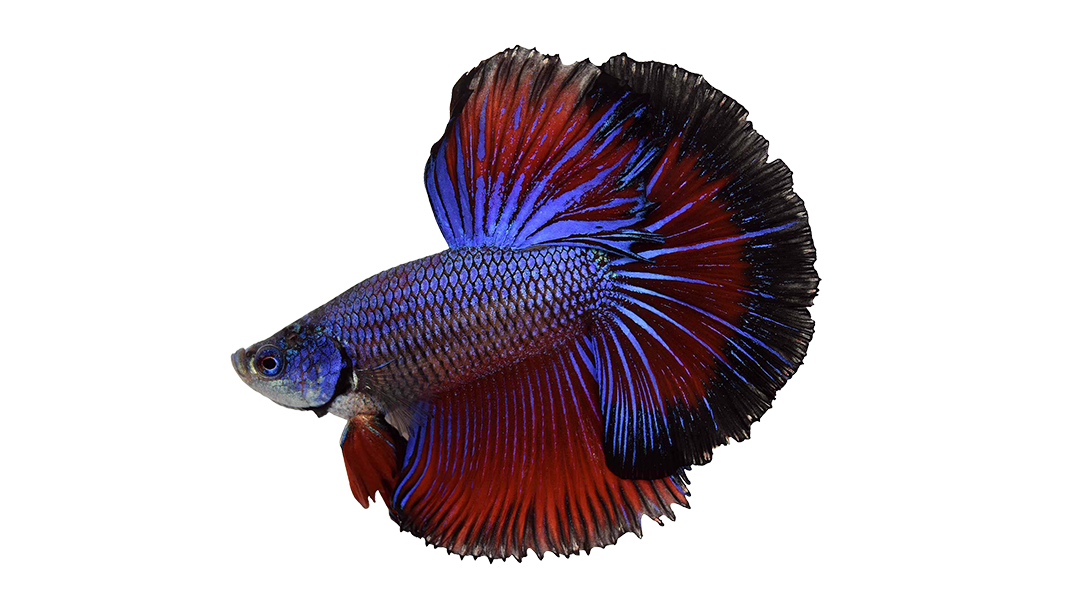 [Speaker Notes: Bella]
Requirements
Dispensing Device
Dispense 3 pellets at a time
Store 1 week of food (approx 25 pellets)
Sensors
Measure temperature (±1°F)
Measure acidity (±0.1pH)
App
Give alerts for out of range values
Display tank conditions (temperature, pH, when they were last fed)
Set up feeding schedules
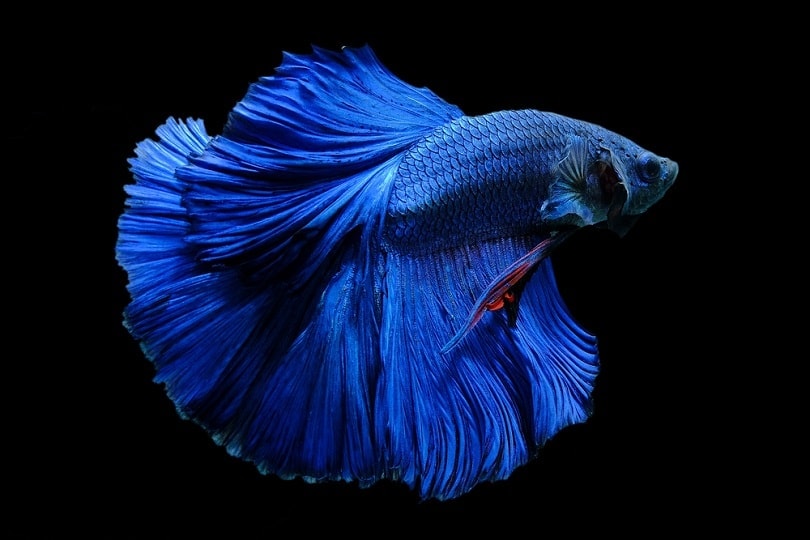 [Speaker Notes: Adan]
High-Level Diagram
Food Hopper
iPhone/ Computer
Dispensing Mechanism
Food presence sensor
Flask Server
Temperature
sensor
MySQL Database
pH sensor
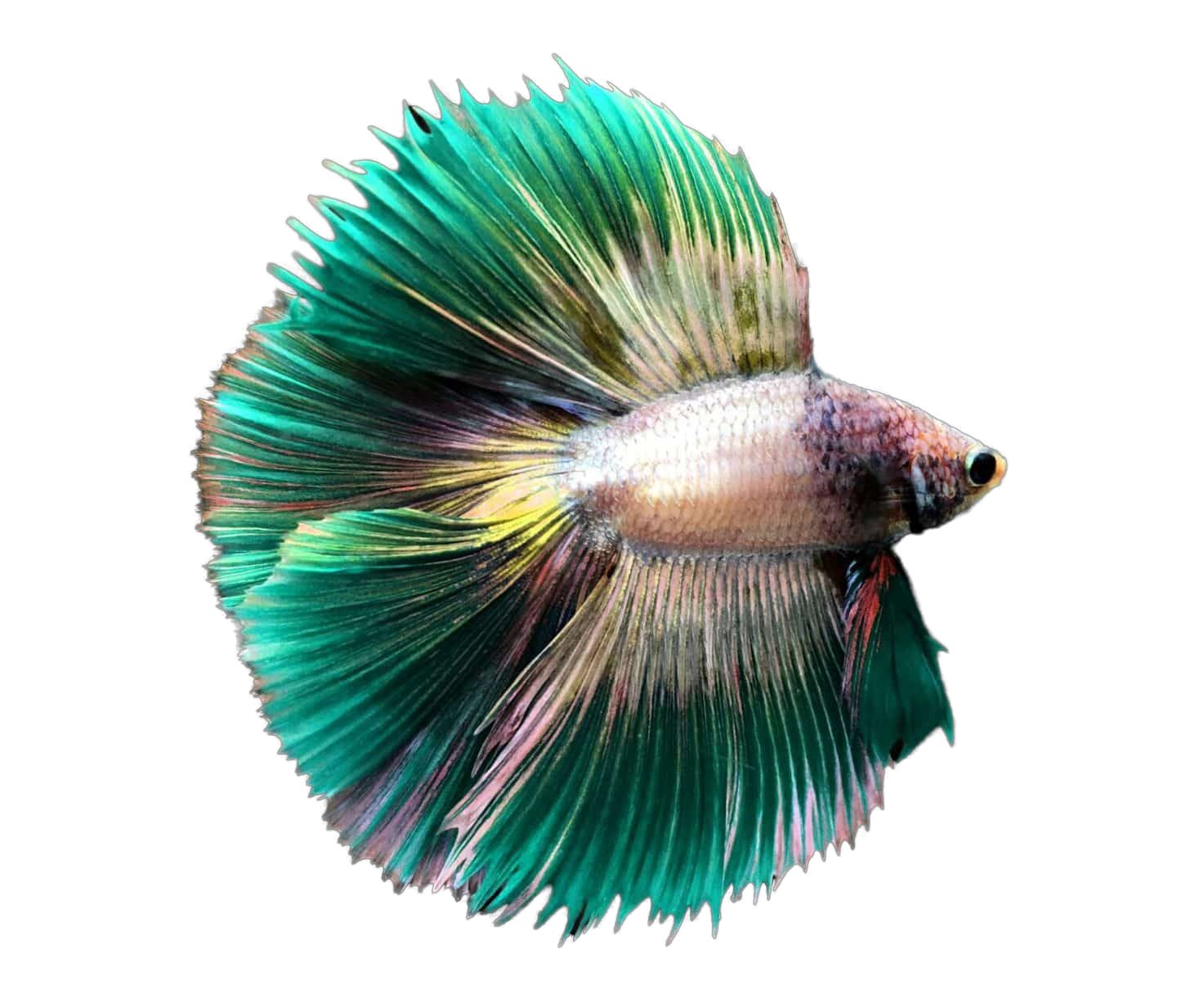 [Speaker Notes: Adan]
User Interface Designs
We are creating an app that works on both iOS and Web, for ease of use for the client/users.
We need to provide the following pages:
Dashboard showing each device with sensor data, when the fish were last fed, and quick-feed button
Schedules showing created schedules and an indication of which one is currently in use if any
Create Schedule where the user can create and name a new schedule
Settings page where user can select color theme
–When the tank was last cleaned/schedule– stretch goal
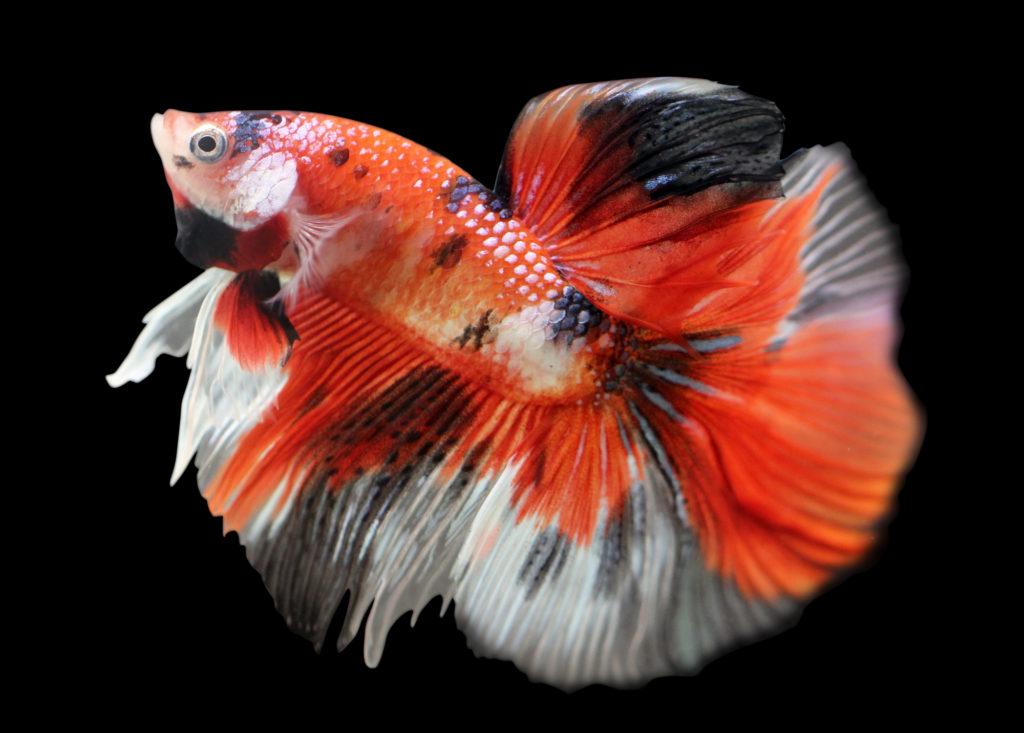 [Speaker Notes: Melanie]
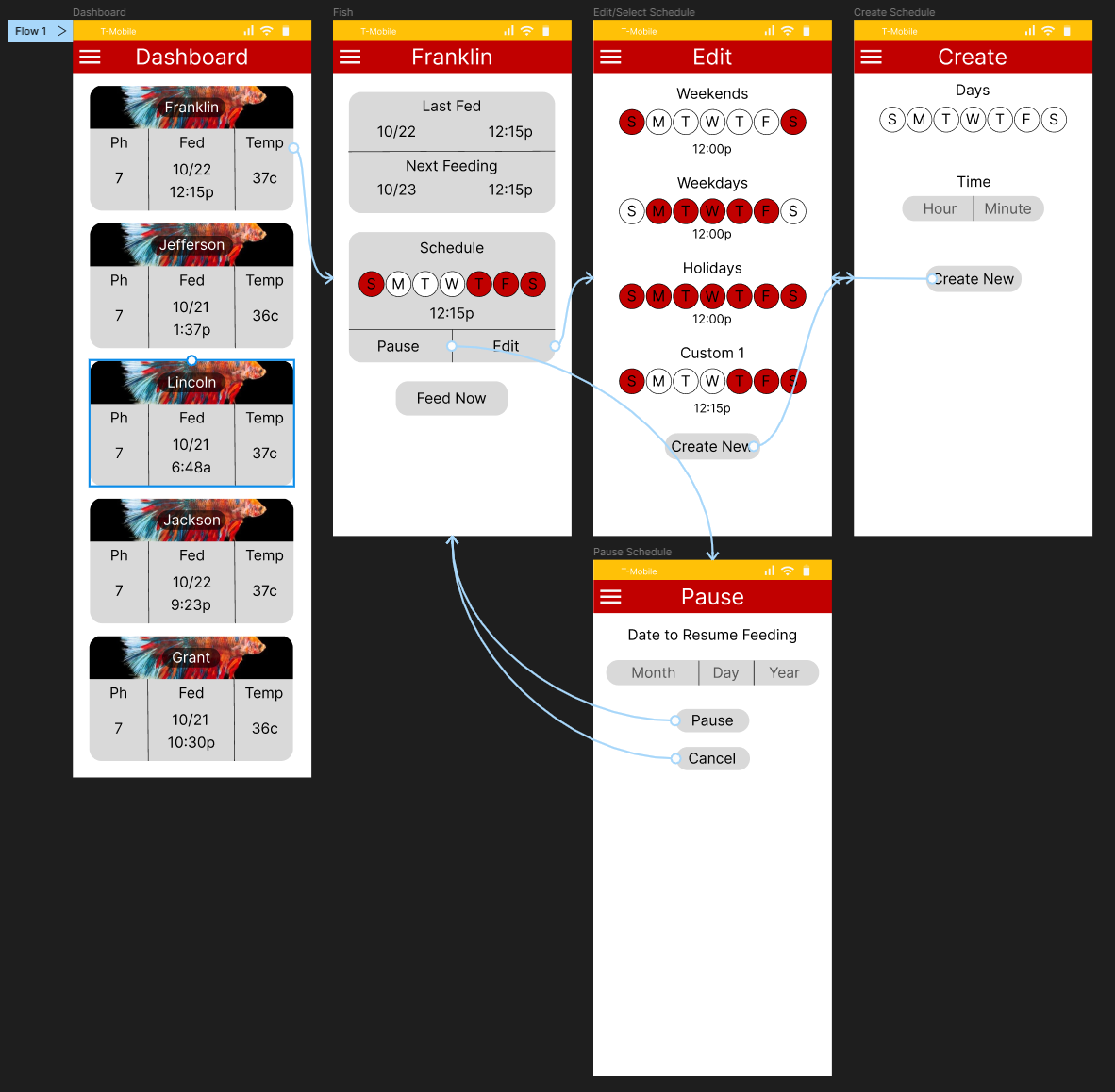 User Interface
Web and iOS for user ease
Pages for:
Dashboard
Edit Schedule
Create Schedule
Pause/Delay schedule
Device Current Schedule
Stretch Goal:
Display tank cleaning schedule/ when water was last changed
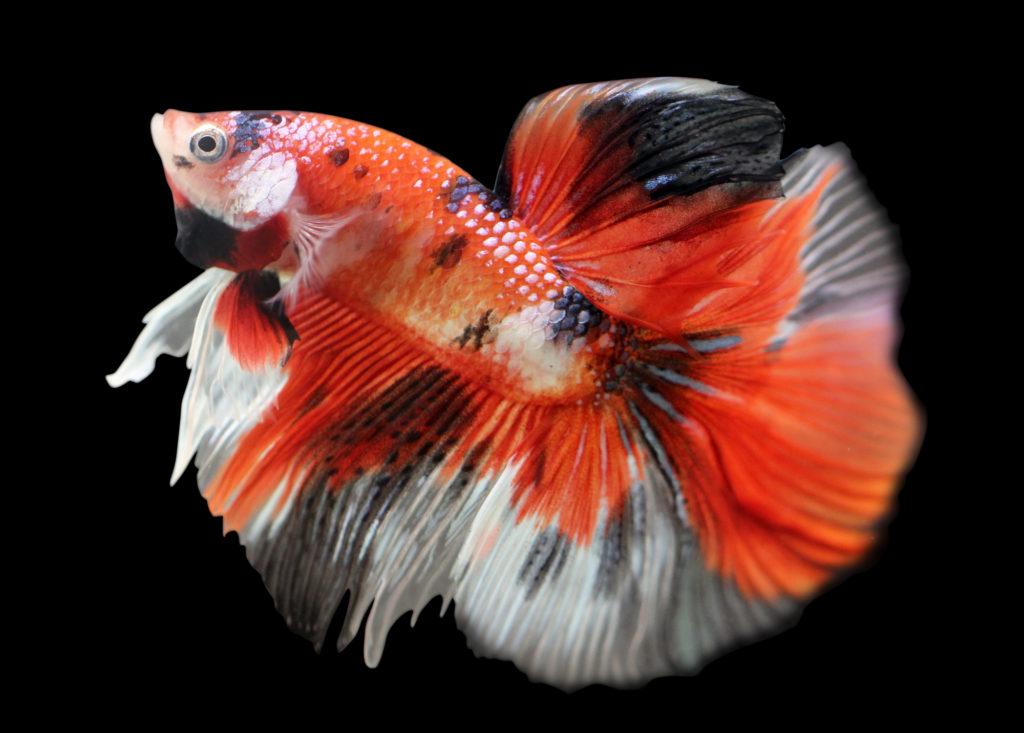 [Speaker Notes: Melanie]
API
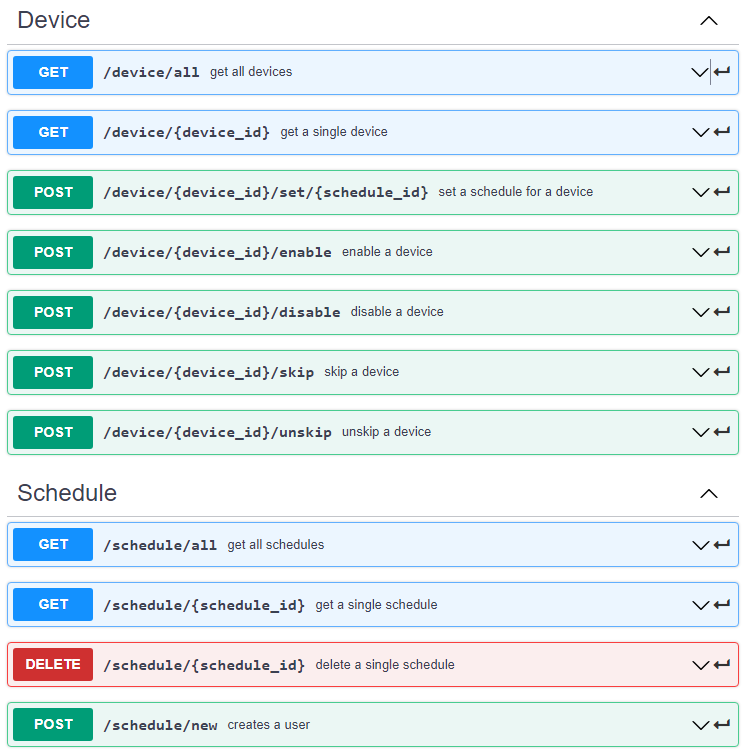 Created to ease the development of the                                                                front and back end individually
Separated based off of what each route                                                             modifies or retrieves
Easily adjustable for future growth
Created in postman to keep everything centralized
[Speaker Notes: Jack]
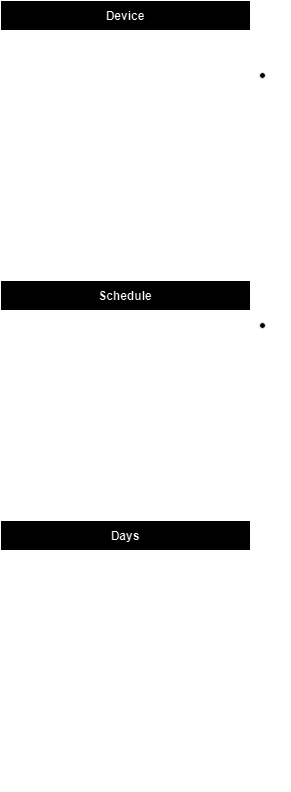 Database Structures
MySQL database connected using SQLAlchemy
Device
Device mac used to identify each connection
Name must be unique
Schedule is not required
Schedule
Days ID references the days that a schedule can execute
Last and next are only ever set if a schedule is going to be used
The name must be unique
[Speaker Notes: Jack]
Feeding Mechanism Designs
Inside
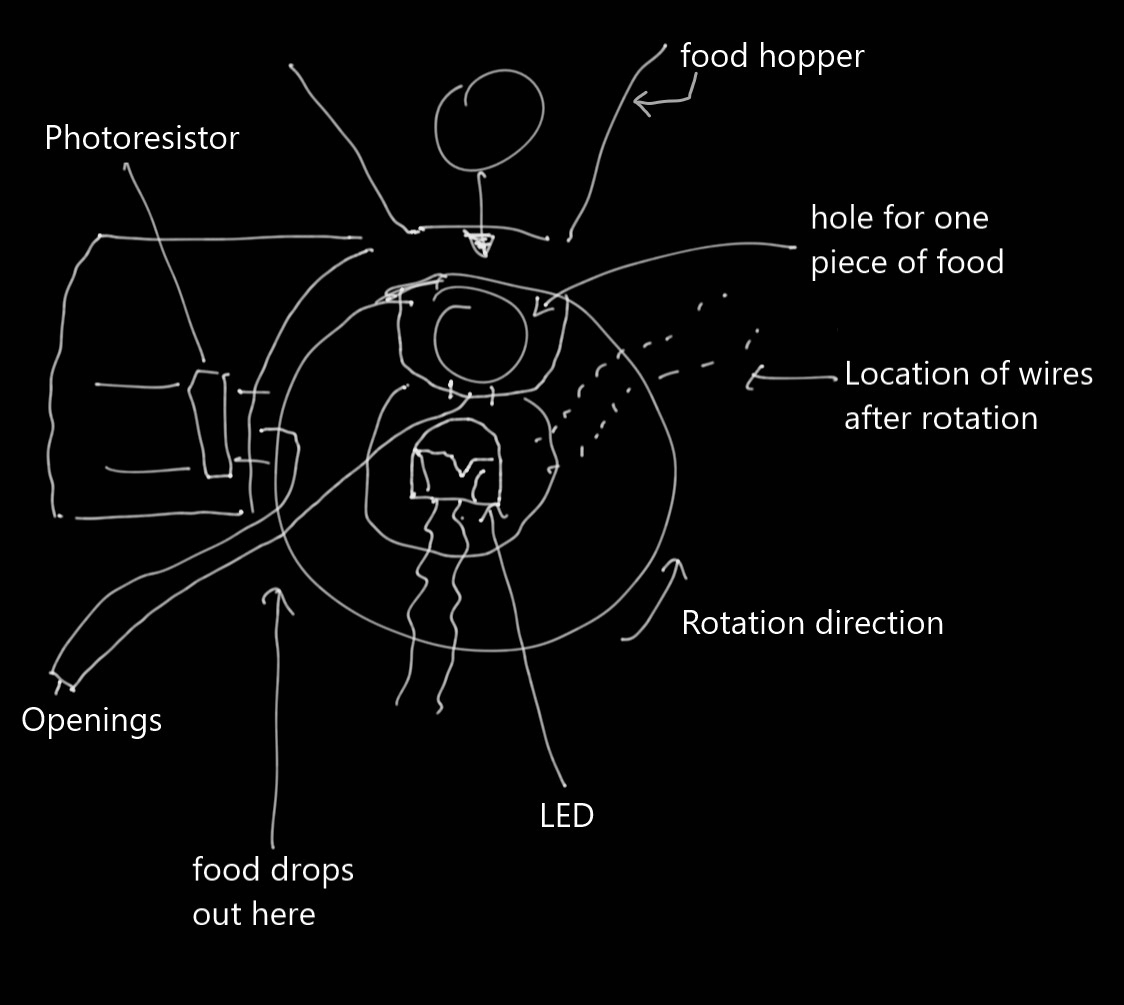 Outside
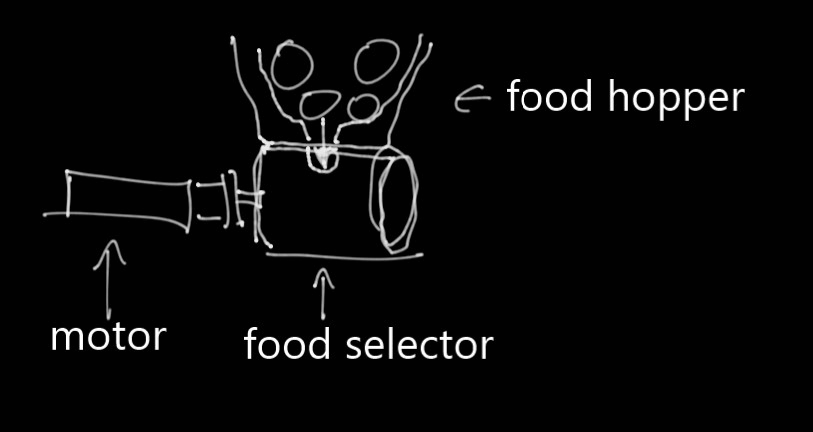 Design not chosen
[Speaker Notes: Brandon]
Chosen Design
Version 2
Only rotating section changed
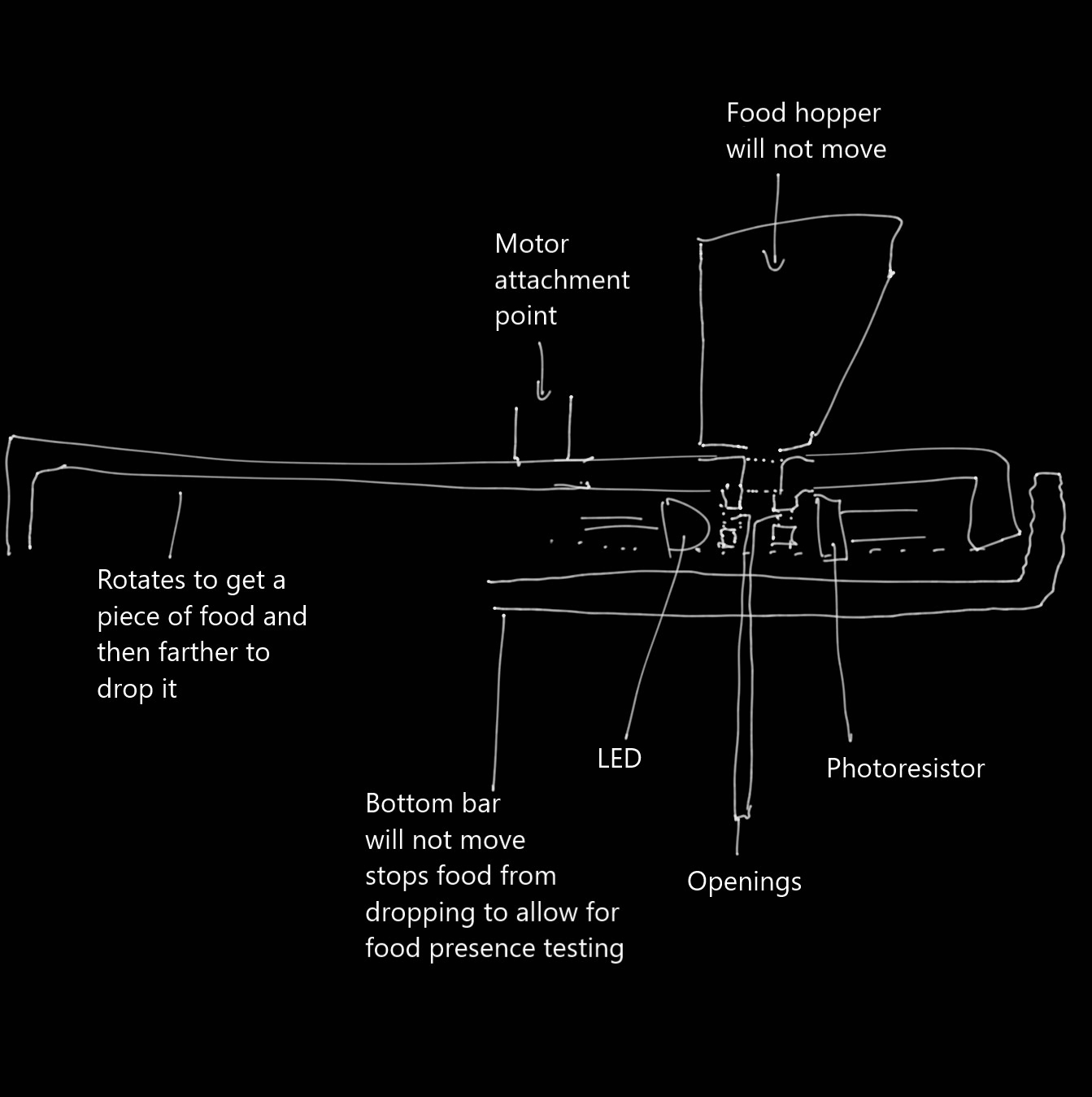 Version 1
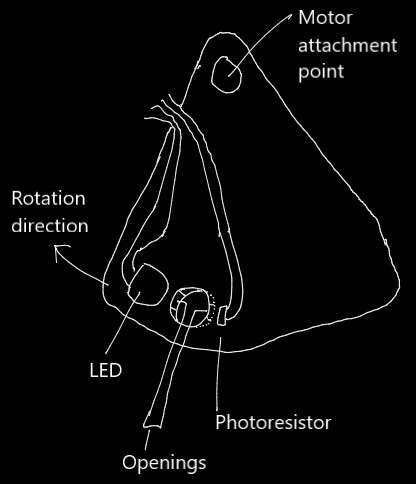 [Speaker Notes: Brandon]
Proposed Circuit Design
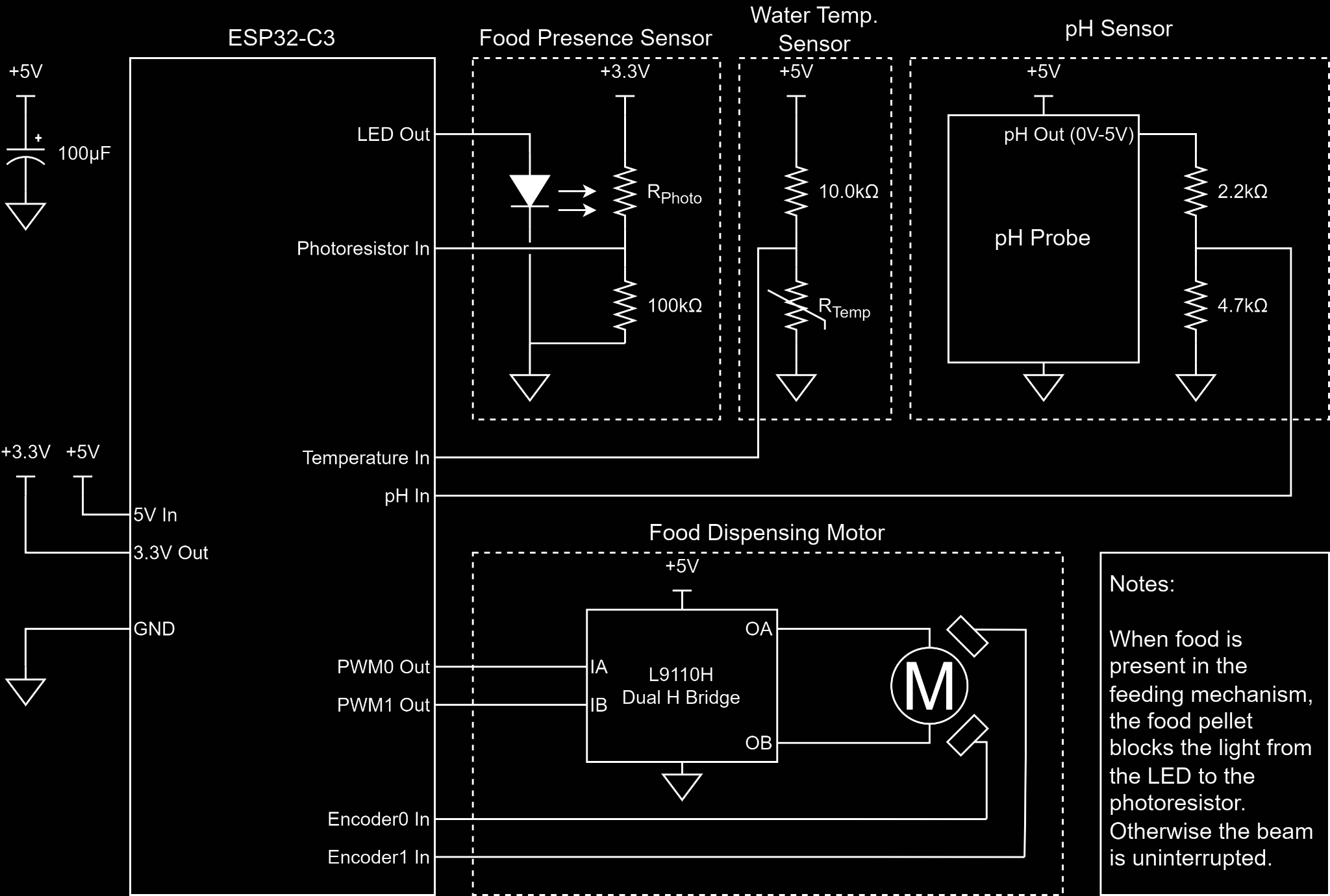 [Speaker Notes: Nathan]
Testing Plan
Mechanism
Test and calibrate sensors
Test feeder design to ensure drops one pellet at a time
Test for light percussive security (hammer time)
Frontend
Ensure navigation is correct and intuitive
Test frontend sends and receives data from backend/server correctly
Give preliminary design to clients for client feedback and input
Test against injection attacks
Backend
Ensure TLS cert implementation
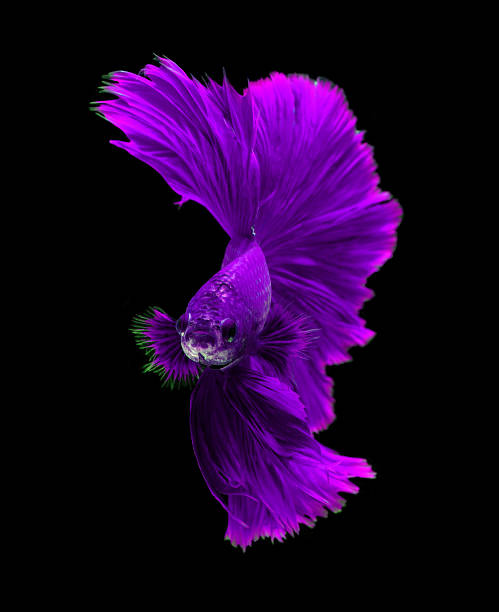 [Speaker Notes: Sarah and Melanie]
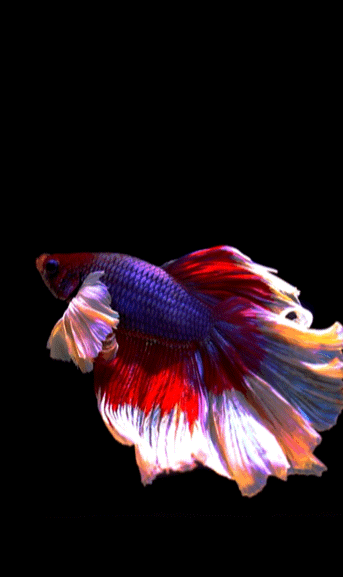 First Semester Gantt Chart
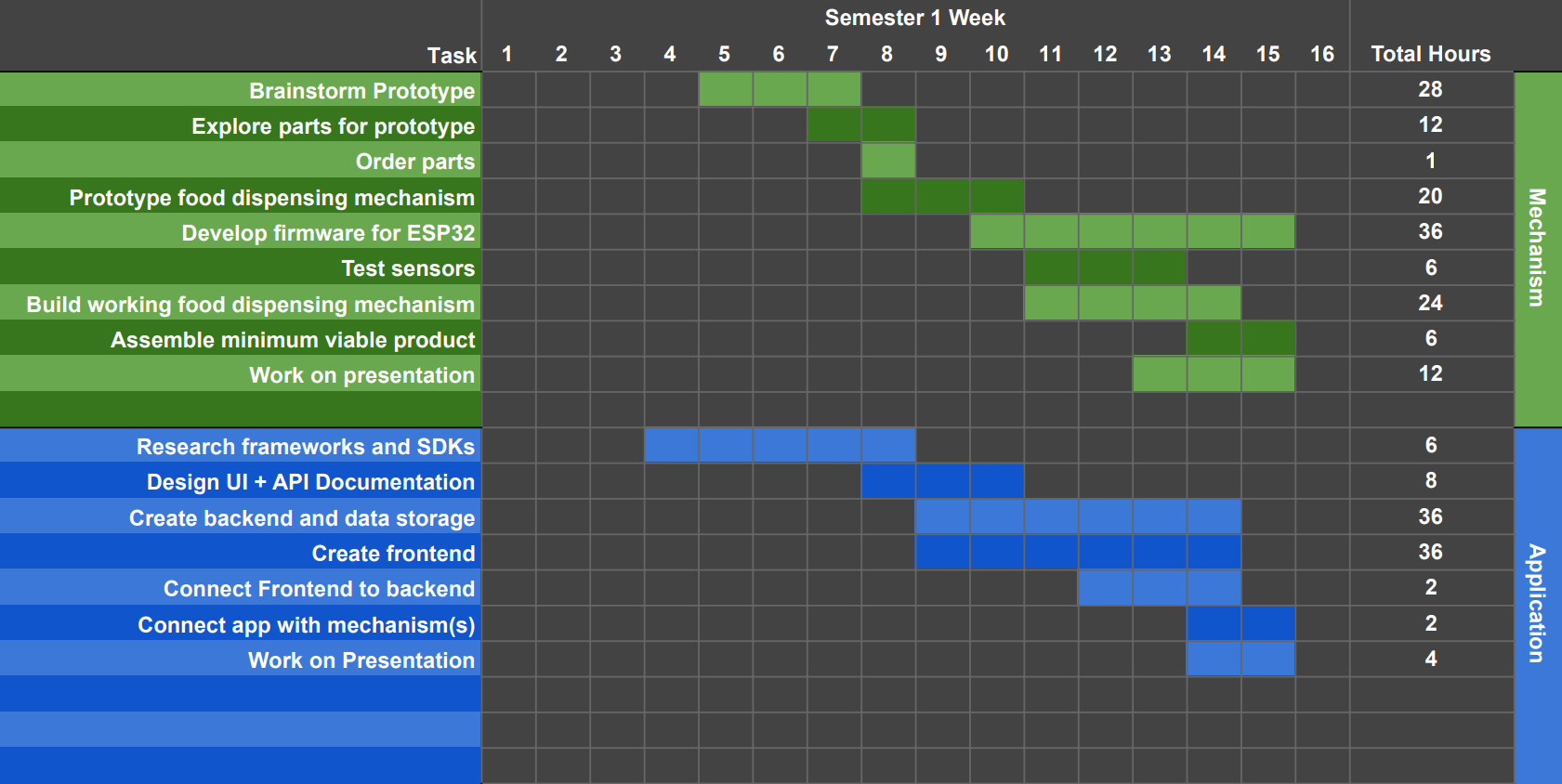 [Speaker Notes: Sarah]
Current Implementation Status
Mechanism
Prelim hardware created on protoboard
Prototype firmware written
Sensors have been calibrated
Case parts being drawn up in CAD
Software
Server requested and acquired
Backend API implemented
Frontend dashboard/home page created
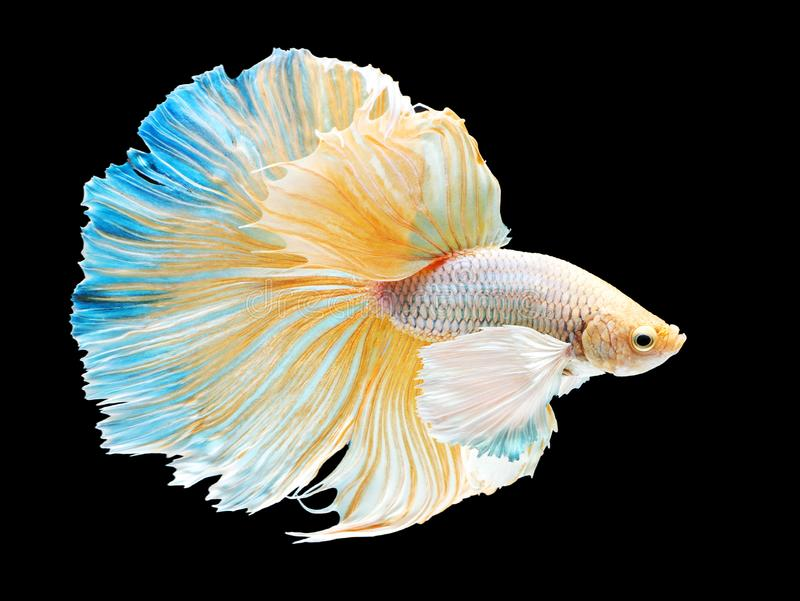 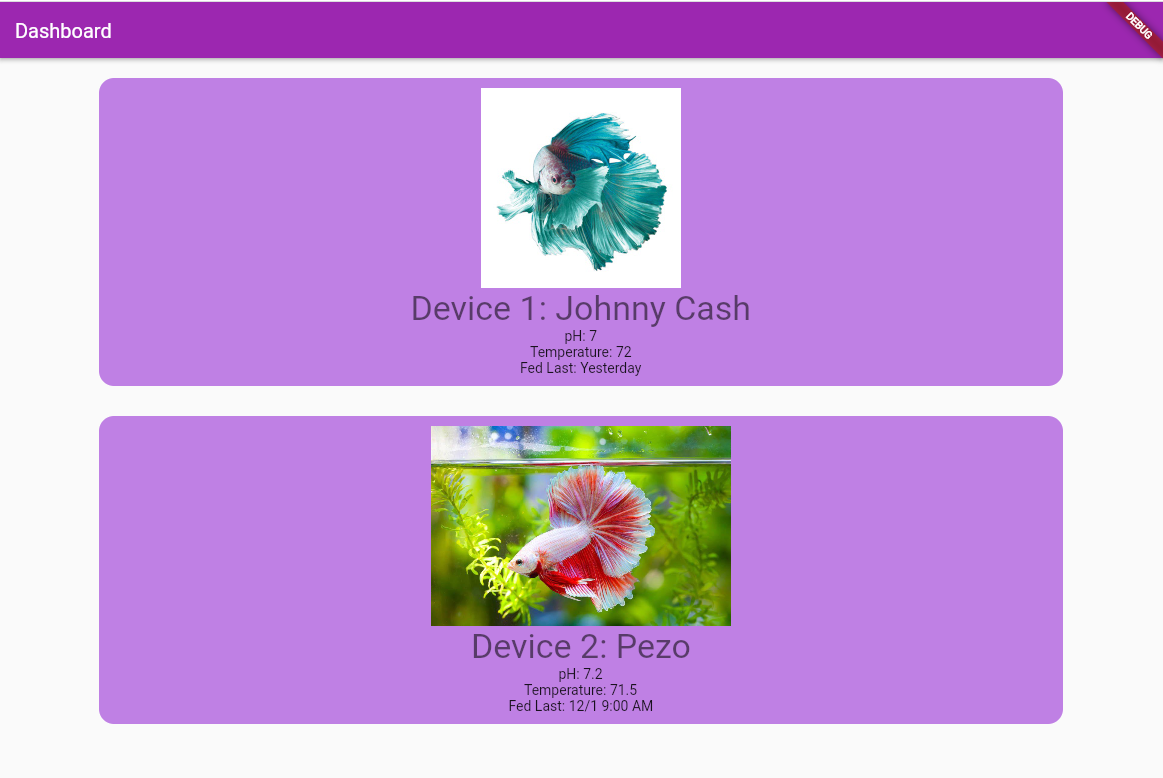 [Speaker Notes: Sarah and Jack/Melanie]
Goals for Next Semester
Mechanism
Final design and integration
Build own pH sensor circuit
Build case
Implement physical security features
Field and functionality testing
Stretch goals
Salinity sensor
Hold up capacitor for power loss detection
Software
Final design and integration
Implement software security features
User and functionality testing
Stretch goals
Table/page for indicating tank cleaning schedule
Store a history of data readings from the tank
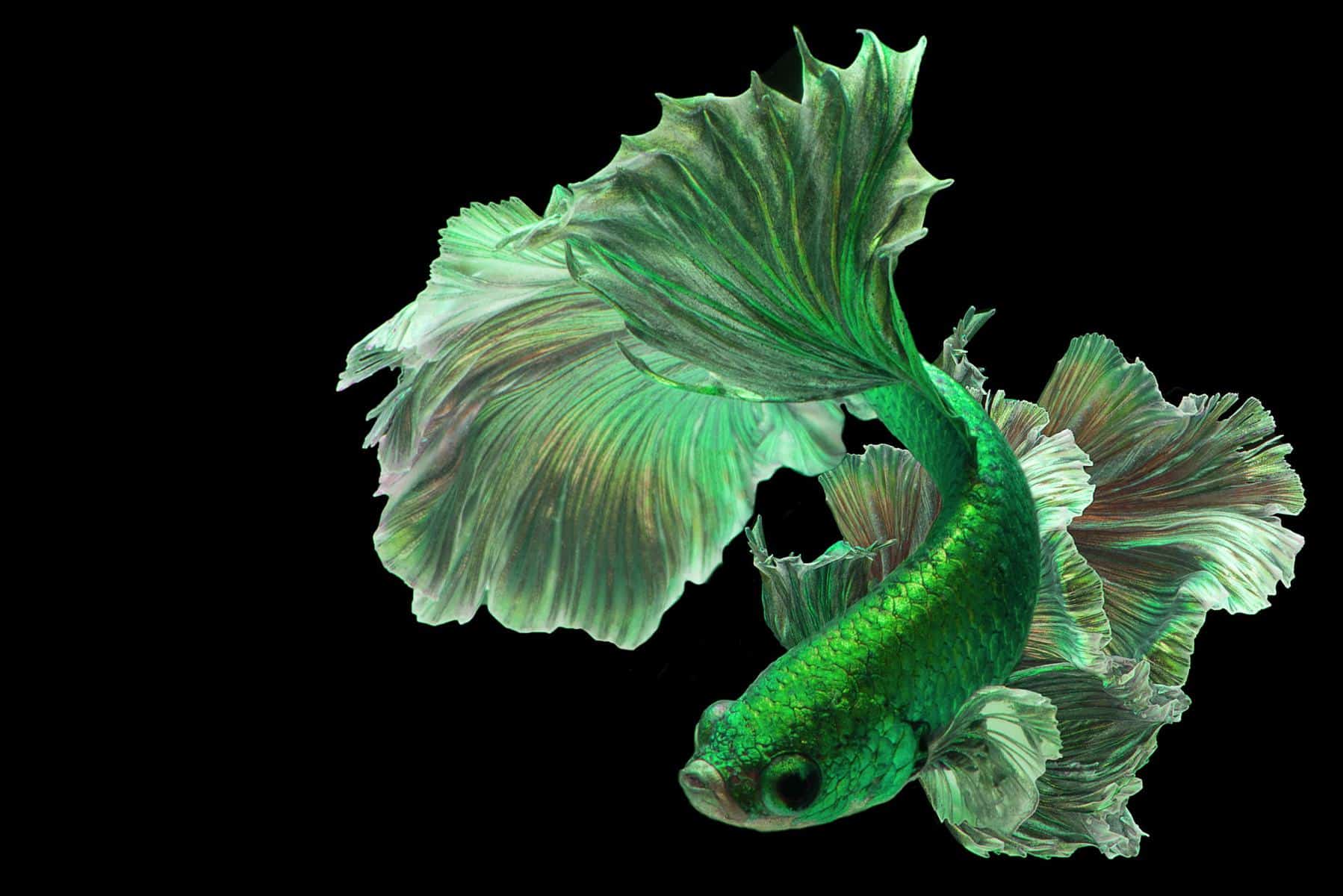 [Speaker Notes: Nathan for mechanism and Melanie/Jack for software]
Second Semester Gantt Chart
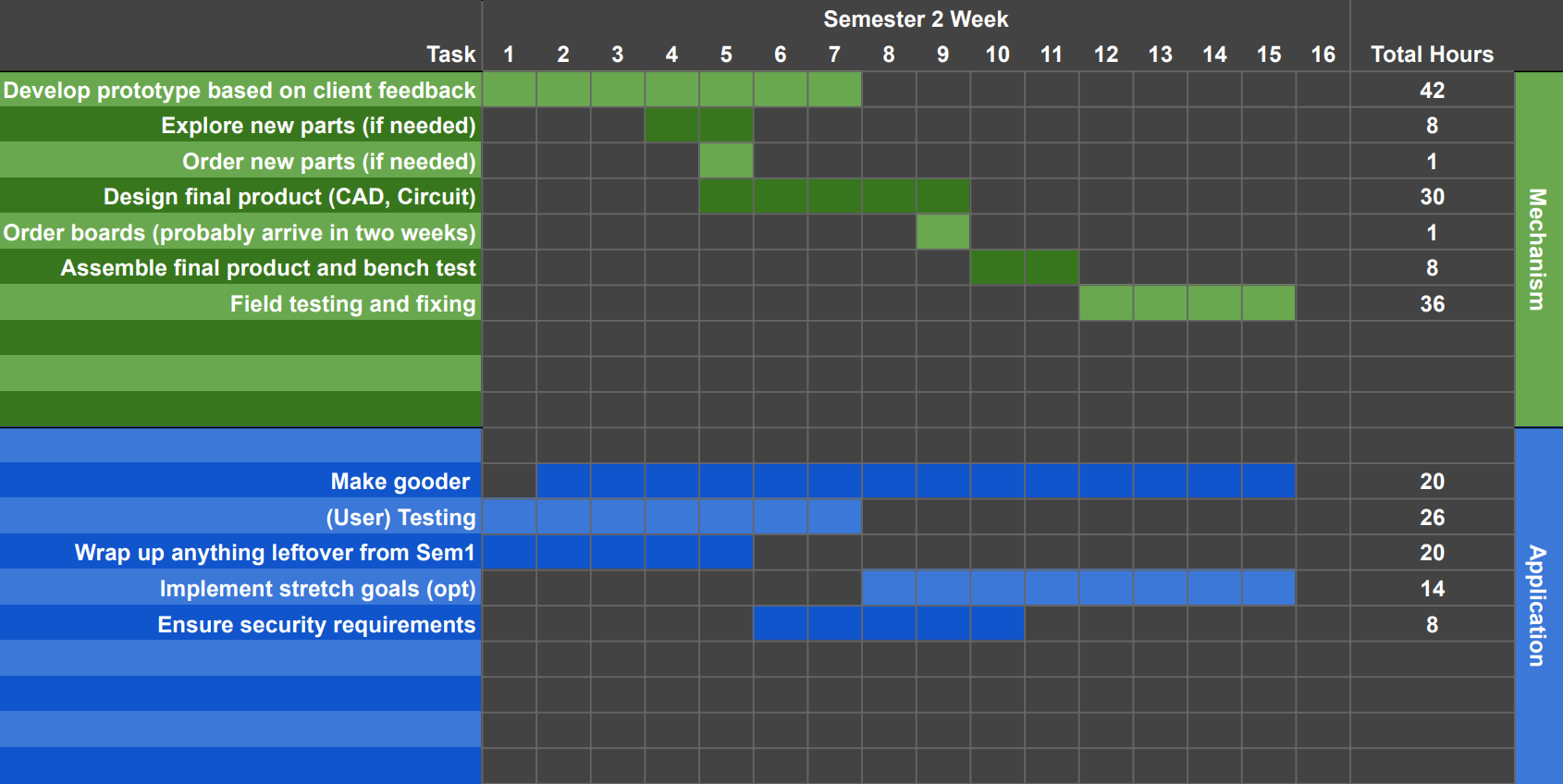 [Speaker Notes: Melanie]
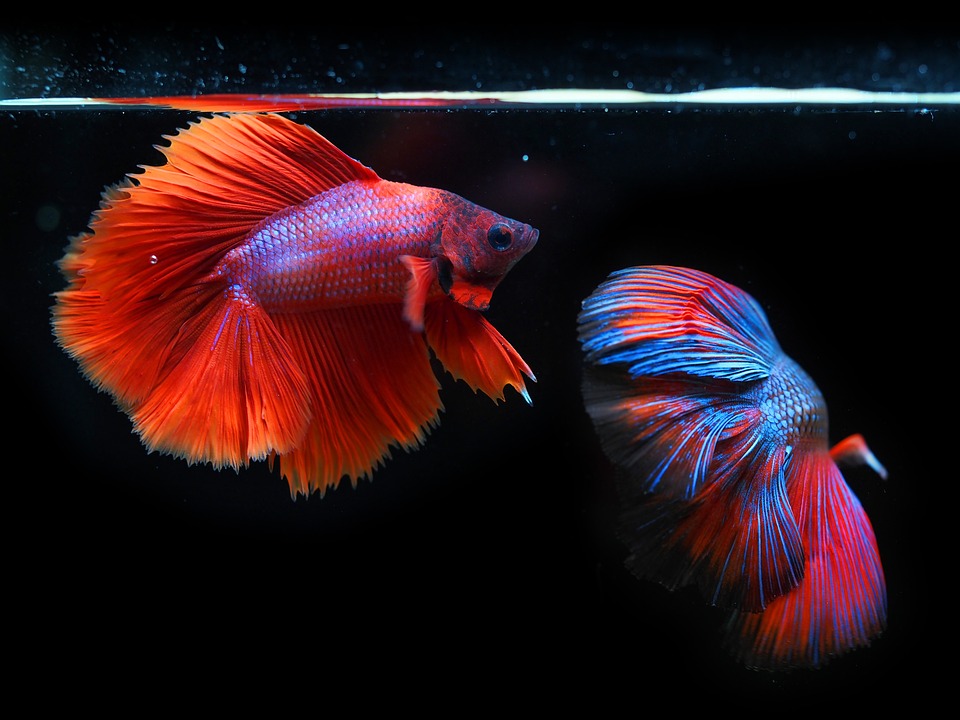 Fin